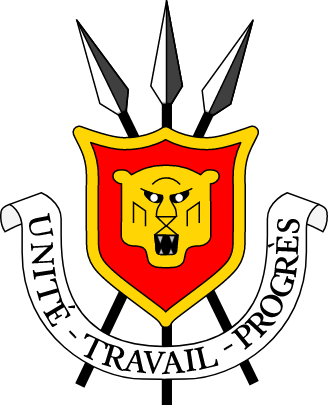 PRESIDENCE DE LA REPUBLIQUE DU BURUNDI
VISION BURUNDI, PAYS EMERGENT EN 2040 ET PAYS DEVELOPPE EN 2060 ET LE PLAN NATIONAL DE DÉVELOPPEMENT 2018-2027 RÉVISÉ
Alain NDIKUMANAChef du BESD
BUREAU D'ETUDES STRATEGIQUES ET DE DEVELOPPEMENT
1
PLAN DE PRESENTATION
0. Introduction
1. Enjeux  de la vision « Burundi Pays Emergent en 2040 et Pays Développé en 2060 »
2. Piliers, objectifs stratégiques et cibles de l’Emergence
3. Objectifs stratégiques de la vision 
4. Indicateurs et cibles pour la finalité de la vision
5. Objectif global du PND révise
6.	Axes stratégiques du PND révisé en cohérence avec les 5 piliers de la Vision
7. Schéma conceptuel pour l’élaboration du PND Burundi révisé et de son   PAP 2023-2027 
8. Budget par pilier
9. Conclusion
0.INTRODUCTION
1.Enjeux  DE LA VISION BURUND Pays Emergent en 2040 et Pays Développé en 2060
2.Piliers de la vision
3. objectifs stratégiques de la vision
Améliorer des capacités institutionnelles de l’Etat
Renforcer l’engagement politique de l’Etat
Développer une agriculture créatrice de richesse et catalyseur de la sécurité alimentaire
Augmenter la production et l’amélioration de l’accès à l'énergie
Améliorer des infrastructures de logistique et l’accessibilité de toutes les zones
Assainir et stabiliser le cadre macro-économique. 
Développer le secteur industriel et sa compétitivité
Développer le secteur des services financiers et les nouvelles technologies de l’information et de communication (NTIC) 
Renforcer le secteur des services
Réduire progressivement la dépendance vis-à-vis de l'aide
6
3.objectifs stratégiques de la vision (suite)
11. Améliorer  l’accès aux soins de santé de base pour tous
12. Développer les services hospitaliers de pointe
13. Développer une éducation de base de qualité et inclusive
14. Mettre en place d’une formation professionnelle post-fondamentale adaptée aux besoins de l’émergence 
15. Développer un enseignement supérieur compétitif en sciences et technologies et contribuant au développement du Burundi
16. Assurer la protection sociale pour tous
17. Améliorer l’accès à l'eau potable, à l’hygiène et à l'assainissement.
18. Intensifier l'urbanisation et la promotion des logements décents
19. Protéger l’environnement et Renforcer la résilience aux changements climatiques
20. Sauvegarder et promouvoir le patrimoine culturel et naturel
21. Mobiliser le partenariat pour le développement (PAD)et la diaspora
7
4.Indicateurs et cibles pour la finalité de la vision
5.Objectif global du PND révisé
Pour concrétiser la Vision « Burundi, Pays Emergent en 2040 et Pays Développé en 2060 », le PND révisé s’est fixé comme objectif global de:
« Transformer structurellement l’économie burundaise, pour une croissance forte, durable, résiliente, inclusive, créatrice d’emplois décents pour tous et induisant l’amélioration du bien-être social».
A travers cet objectif :
Le PND révisé va répondre au défi de disponibilité des « capacités productives » et à l’aptitude à les combiner de manière optimale;
Ce qui implique un mécanisme à orchestrer des changements fondamentaux dans la structure de l’économie allant de la réaffectation des ressources des activités traditionnelles vers des secteurs à forte productivité afin d’améliorer de manière rapide le niveau de vie de la population.
6. Axes stratégiques du PND 2018-2027 révisé en cohérence avec les 5 piliers de la Vision
Axe 1 : Transformation structurelle pour une économie durable et numérique dont       l’objectif stratégique est de promouvoir les secteurs porteurs de croissance soutenue et créatrice d'emplois ;
Axe 2. Développement du capital humain et inclusion sociale ayant comme objectif stratégique d’améliorer l’offre et l’accès aux services sociaux de base ;  
Axe 3. Environnement et patrimoine culturel et naturel visant à protéger l'écologie et le patrimoine ;
Axe 4. Coopération et mobilisation des ressources qui a pour objectif stratégique de développer la coopération internationale pour une mobilisation efficiente des ressources ;
Axe 5. Gouvernance, paix, réconciliation dans le but d’assurer la bonne gouvernance et la cohésion sociale.
10
7.Schéma conceptuel pour l’élaboration du PND 2018-2027 révisé et de son PAP 2023-2027
Analyse des Stratégies sectorielles existantes et autres documents stratégiques des ministères ;
Etablissement d’un fil conducteur entre les objectifs de la vision et les programmes ministériels ;
Identification des objectifs sectoriels qui contribue à l’atteinte des objectifs de chaque pilier ;
Identification des objectifs spécifiques des programmes sectoriels en lien avec les objectifs de la vision ;
Identification des actions/projets de chaque programme ;
Assurance de la cohérence entre les actions/projets d’un programme permettront d’atteindre les objectifs spécifiques du programme.
11
7.Schéma conceptuel pour l’élaboration du PND 2018-2027 révisé et de son PAP 2023-2027 (suite)
Etant donné que le PND 2018-2027 révisé manifeste également la forte volonté du Chef de l’Etat à travers son Gouvernement baptise : « Gouvernement Responsable et Laborieux » avec comme slogan : « que chaque bouche ait à manger et que chaque poche ait de l’argent ».
Ainsi, la nouvelle structure du PND révisé retenue est en conformité avec les enjeux et piliers de la nouvelle Vision qui comprend :
12
7.Schéma conceptuel pour l’élaboration du PND Burundi révisé et de son PAP 2023-2027 (suite)
3 Enjeux
5 Piliers
5 axes stratégiques
18 programmes prioritaires dont 15 ayant été proposés comme prioritaires par le Chef de l’Etat lors de la retraite d’Avril 2023 à Gitega. Les 3 autres résultent des discussions avec les sectoriels surtout pour les secteurs du Pilier 1 lié à l’amélioration de la gouvernance, paix et sécurité;
69 projets
9 indicateurs d’impact et 102 indicateurs d’effets définis dans cette vision sont intégrés dans le PAP 2023-2027 dans le but d’évaluer progressivement l’état de mise en œuvre du PND 2018-2027 révisé.
13
8.BUDGET PAR  PILIER
14
CONCLUSION
L’atteinte de tous les objectifs du PND révisé doit passer par la poursuite de la mobilisation de tout citoyen burundais à faire sienne la Vision en apprenant à voler de ses propres ailes et en prenant de la peine d’innover pour que chaque bouche ait à manger et que chaque poche ait de l’argent.
En outre, la mise en œuvre de ces objectifs sera assurée à travers des partenariats mutuellement bénéfiques entre le Gouvernement et ses partenaires bilatéraux et multilatéraux ainsi que des investisseurs privés.
En somme, les besoins exprimés à travers le PND révisé montrent la prépondérance respective des secteurs concernés par le renforcement de la gouvernance « Engagement de l’Etat » et les secteurs porteurs de croissance « Efficacité économique ». 
Ceci traduit l’impératif du renforcement de la bonne gouvernance, dans un premier temps, sur toutes les dimensions institutionnelles et administratives permettant par la suite un meilleur encadrement des secteurs porteurs de croissance en vue de s’assurer du bon chemin vers l’atteinte de l’émergence projetée en 2040 au moyen de la transformation structurelle de l’économie.
15
Merci pour Votre Aimable Attention!
16